TCCOG DISCUSSION
June 22, 2017
EMS in TOMPKINS COUNTY
ALL CALLS DISPATCHED
2006

49,537
2016

66,226
CALLS DISPATCHED PER DISCIPLINE
LAW	34,315			45,149


FIRE	 4,436		 	5,017


EMS		10,786			16,060
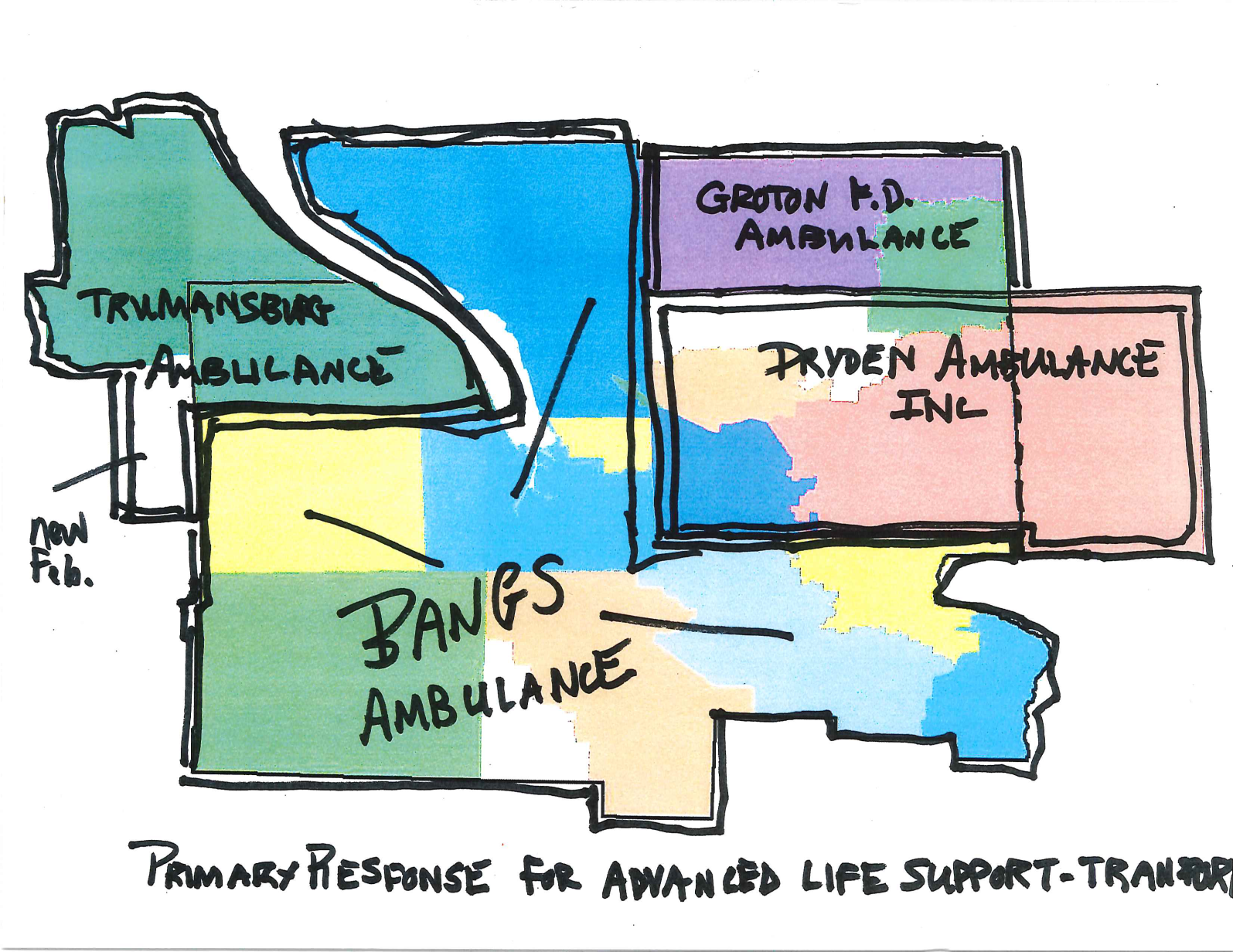 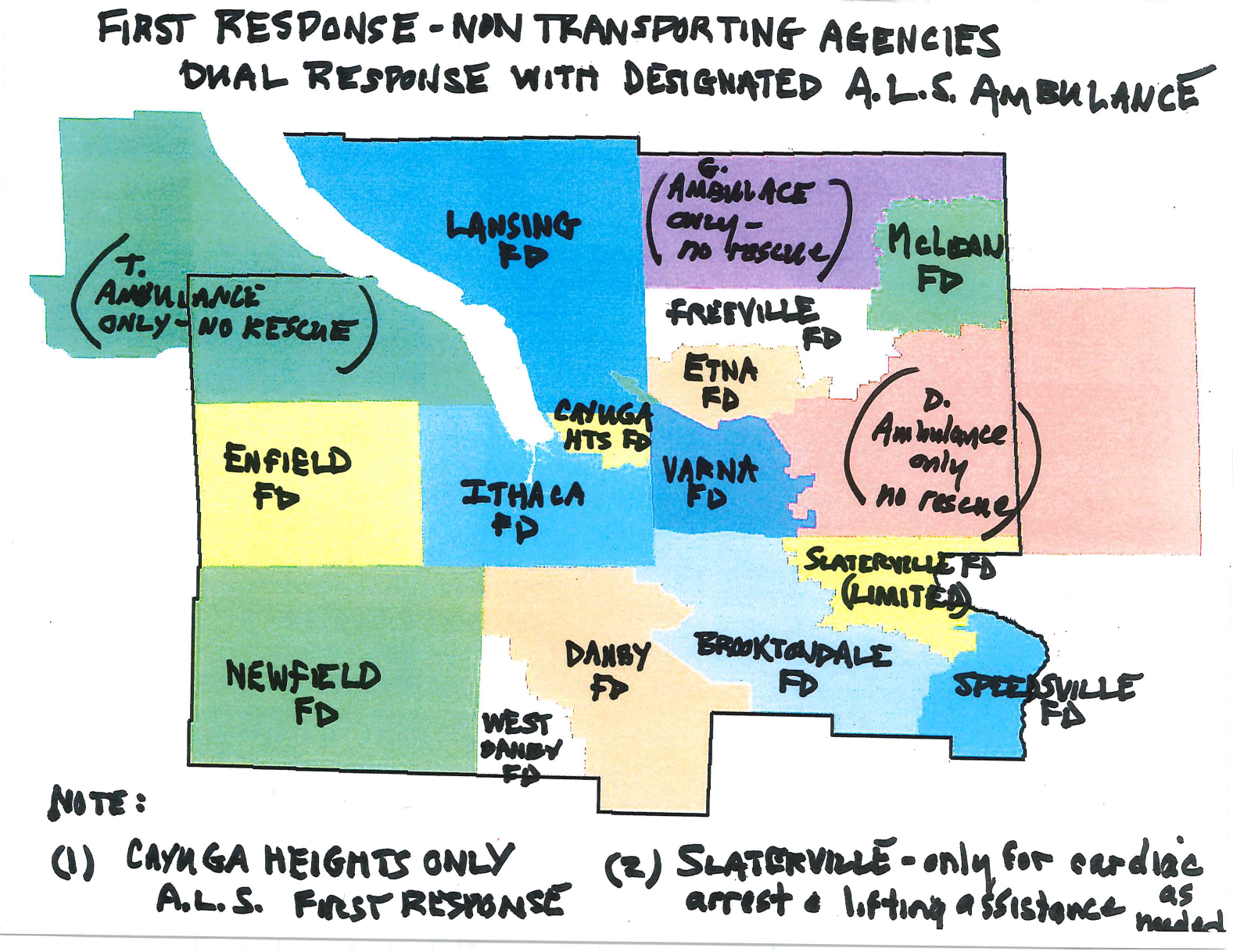 Fire Protection Costs by Township
Ambulance – Total Responses Dispatched
Rescue Squad – First Response
FIRE RESPONSE TRENDS
EMS DISPATCHED IN COUNTY
POPULATION INCREASE
AGE DEMOGRAPHICS
EMD DETERMINANTS
9886 – Ambulance calls dispatched in County and preliminarily coded

7564 – processed by Dispatch as full PRO-QA

1173 – “send”

1149 – taken by 3rd party, assist, fire, 
standby
CALLS BY PROTOCOL
FALLS in 2016 – 1,228
Of note:  399 or 32.5% of all calls occurred in a “congregate” living site … and almost half of that number occurred in one site
PROTOCOL 31:  UNCONSCIOUS PERSON
2016 – ECHO CALLS
Scopes of Practice
Ambulance Strength – Total Certified
First Response EMS Certification Levels
Certified EMT/EMS Strength:Rescue Squads
Increase in EMS – 911 DispatchedNumber of Providers
Concerns:
Concerns:
Concerns:
Concerns:
Is there a means to reduce call volumes:
Falls/elderly
Substance abuse
Mental Health
Leverage health care initiatives (readmissions - DSRIP)
Community Paramedicine (mobile integrated health care)
EXPECTATIONS:
Have we defined them?
Are we meeting them?
Can we sustain the EMS system “as is”?
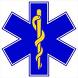 Discussion:
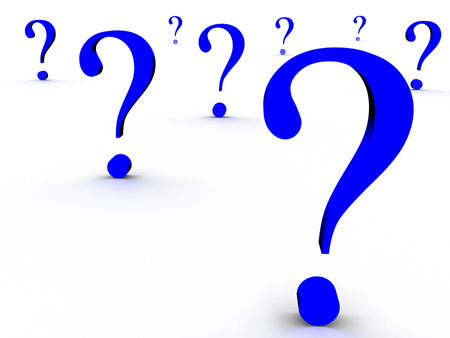